Conflict of interest disclosure
I have no relevant financial relationships with ineligible companies to disclose.
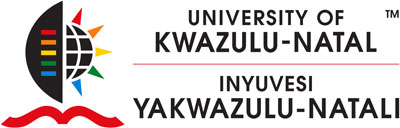 Farirai Mutenherwa 
PhD Student
University of KwaZulu-Natal
Ethical implications of new surveillance technologies for HIV interventions
Aim
To explore critical ethical issues in HIV phylogenetics and its application in understanding HIV transmission dynamics.

Generate guidance points for supplementing existing ethics guidelines to accommodate HIV phylogenetic research (HPR) and molecular HIV surveillance

Develop a “best practice” framework for community-based HPR
Design and methods
An exploratory qualitative study

Interviews with experts (n=14) in Virology, genetics, public health, bioethics

An interview guide, purposive sampling, Skype
 
Interviews with community members (n=20) in South Africa

An interview guide, purposive sampling, telephone interviews
Results
There was general support for HIV phylogenetic analysis and molecular surveillance.

Essential tools for providing evidence-based HIV prevention strategies

Several ethical concerns were raised.

However, both groups could not categorically state whether HPR and the use of HIV genetic data for surveillance studies offered a favourable risk-benefit ratio
[Speaker Notes: There was general support for the use of HIV phylogenetic analysis and molecular epidemiology from both scientists and community members
Both groups expressed a positive outlook of the techniques as essential tools for providing evidence-based HIV prevention strategies in the community.
Several ethical issues were raised, but both groups could not categorically state whether HIV phylogenetic studies and the use of HIV genetic data for surveillance studies offered a favourable risk-benefit ratio]
Risk of harm
Fear that even without revealing personally identifiable information, results from HPR could harm individuals and identifiable sub-populations

Results might further aggravate the existing stigma associated with HIV.

Legal consequences where HIV non-disclosure, exposure, & transmission are criminalised 

Concerns raised in both groups
[Speaker Notes: Fear that even without revealing personally identifiable information, results from HPR could harm individuals and identifiable sub-populations through criminalization, stigma]
Informed consent
HIV phylogenetic studies involve scientific concepts that may be difficult to explain and understand (Scientists)

Inferences and probabilities, unsampled individuals, genetics

Most scientific terms are not available in local parlance or vernacular (Scientists)

Phylogenetic studies may be poorly understood and results misinterpreted.
[Speaker Notes: HIV phylogenetic studies involve scientific concepts that may be difficult to explain and understand. Considering that most scientific terms may not be available in local parlance or vernacular, chances are high that phylogenetic studies may be poorly understood due to poverty and illiteracy, research naivety, and limited access to healthcare services. This may lead to invalid consent (or refusals) to participate, which potentially undermines the ethical integrity of the study. Tests to assess levels of comprehension of study information  together with enhanced consent forms and extended They underscored the need for researchers and clinical staff to be transparent about the intended use and storage of samples and expressed reservations for re-purposing or use beyond what was consented to.]
What they said
I think we are all working in good faith, and we developed consent so that it works in the best interests of the research participant. But I think the idea of truly getting consent from someone and the moment they give consent; they truly understand the risks I think that’s a fallacy (Geneticist)
[Speaker Notes: A recurring theme that was observed in the data centred around the risk HIV genetic data posed to individual privacy if mishandled. Some participants were concerned that the HIV status of family or community members could easily be uncovered or inadvertently disclosed]
What they said
“I think it’s an impossible task to explain properly. ...I wouldn’t know how to [explain it in simple terms] to prospective participants. … and even if there is enough time, the participants will never grasp what exactly it means, what can be done and what cannot be done.” (Virologist)
[Speaker Notes: A recurring theme that was observed in the data centred around the risk HIV genetic data posed to individual privacy if mishandled. Some participants were concerned that the HIV status of family or community members could easily be uncovered or inadvertently disclosed]
Privacy, confidentiality & data security
Risk of harm to individual privacy if HIV genetic data was mishandled
 
Participants in both sample groups were concerned that:

individuals in the HIV clusters could be re-identified

HIV status of a family or community member could easily be uncovered or inadvertently disclosed
[Speaker Notes: A recurring theme that was observed in the data centred around the risk HIV genetic data posed to individual privacy if mishandled. Some participants were concerned that the HIV status of family or community members could easily be uncovered or inadvertently disclosed 

For example if they discover that you are participating in an HIV phylogenetic study where everyone was presumed to be living with HIV]
Mistrust
Concern from community interviewees about how sensitive information might/could be abused by local/national public health officials, e.g. 

Inciting violence against specific individuals or identifiable population groups

It reflects a lack of trust in the public health system.

The State could also use its powers to demand data from scientists (Scientist)
[Speaker Notes: Concern from community interviewees about how sensitive information might/could be abused by local/national public health officials, e.g. 

Inciting violence against certain individuals or identifiable population groups
Reflection of how public health officials, and by extension, the state, and the power invested in them might be perceived by the community, when presented with sensitive private health information]
What they said
I worry that someone will come knocking on my door and say, “we know you have this data about what people’s viral sequences are; we want to know who the transmitters are.” And I don’t know how to deal with that. 
(Molecular epidemiologist working in Africa)
Summary and conclusions
Overall, HIV phylogenetics analysis could contribute to eliminating HIV transmission.

However, several ethical concerns were raised.

Need for a model of good ethical practice: 

to protect individuals and communities from harm 

optimizing the scientific value of molecular approaches.
[Speaker Notes: Participants indicated that HIV phylogenetics analysis has the potential to contribute to the reduction and hopefully the elimination of HIV transmission
However, a number of ethical concerns were raised, which suggests the need for a model of good ethical practice to protect individuals and communities from harm while optimizing the scientific value of the molecular approaches]
Summary and conclusions
PIs should do more stakeholder engagement with groups such as the following, where such phylogenetic studies are planned:

People living with and at higher risk of HIV

Local public health officials & Community advocates

Empirical ethics research to inform ongoing debates about the ethics of data reuse.
[Speaker Notes: More stakeholder engagement by PIs when and where such studies are planned
People living with and at higher risk of HIV
Local public health officials 
Empirical ethics research is also required to inform ongoing debates about the ethics of data reuse]
Acknowledgements
PhD Supervisors

Professor Douglas Wassenaar

Professor Tulio de Oliveira

Research participants
Thank you